Creating an Ecosystem for the Social and Green Economy in the Western Balkans
Vera Strobachova Budway
Senior Economic Officer
Office of the OSCE Co-Ordinator for Economic and Environmental Activities
Vera.strobachova-budway@osce.org
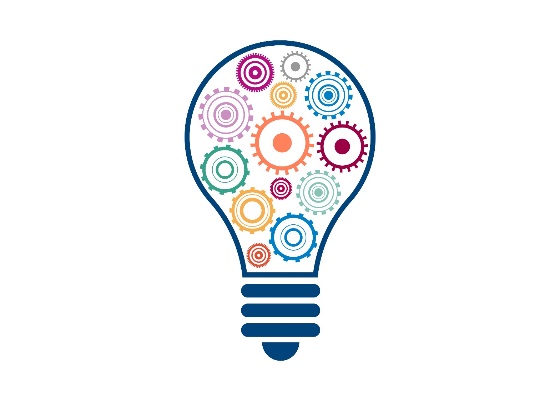 [Speaker Notes: Intro to the OSCE - World´s largest regional security organization with 57 pS (from vancuver to Vladivostok) covering 1.2 billion people

Premise - 3 dimensions of comprehensive security:
Political-military
Economic and environmental 
Human]
Social Entrepreneurship
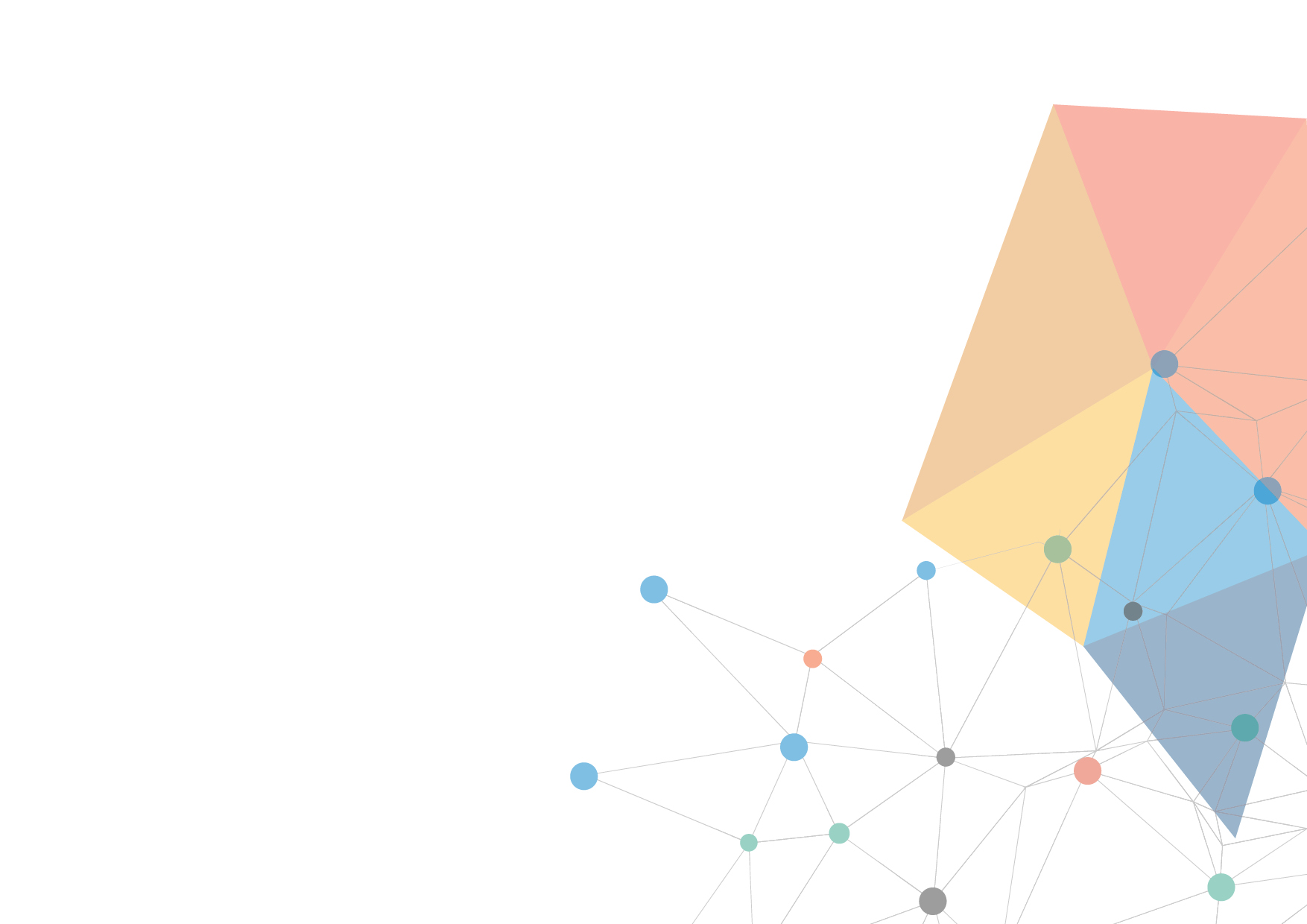 Fostering peace and security and reducing socio-economic disparities by:

Promoting innovation and growth
Job creation
Skills development
New technologies
Lifelong learning 
Sustainable and innovative business models 
Creating fair, inclusive equitable working conditions


                    The potential - social economy in the EU:
13 
million jobs
6.3%
workforce
2.8
million enterprises
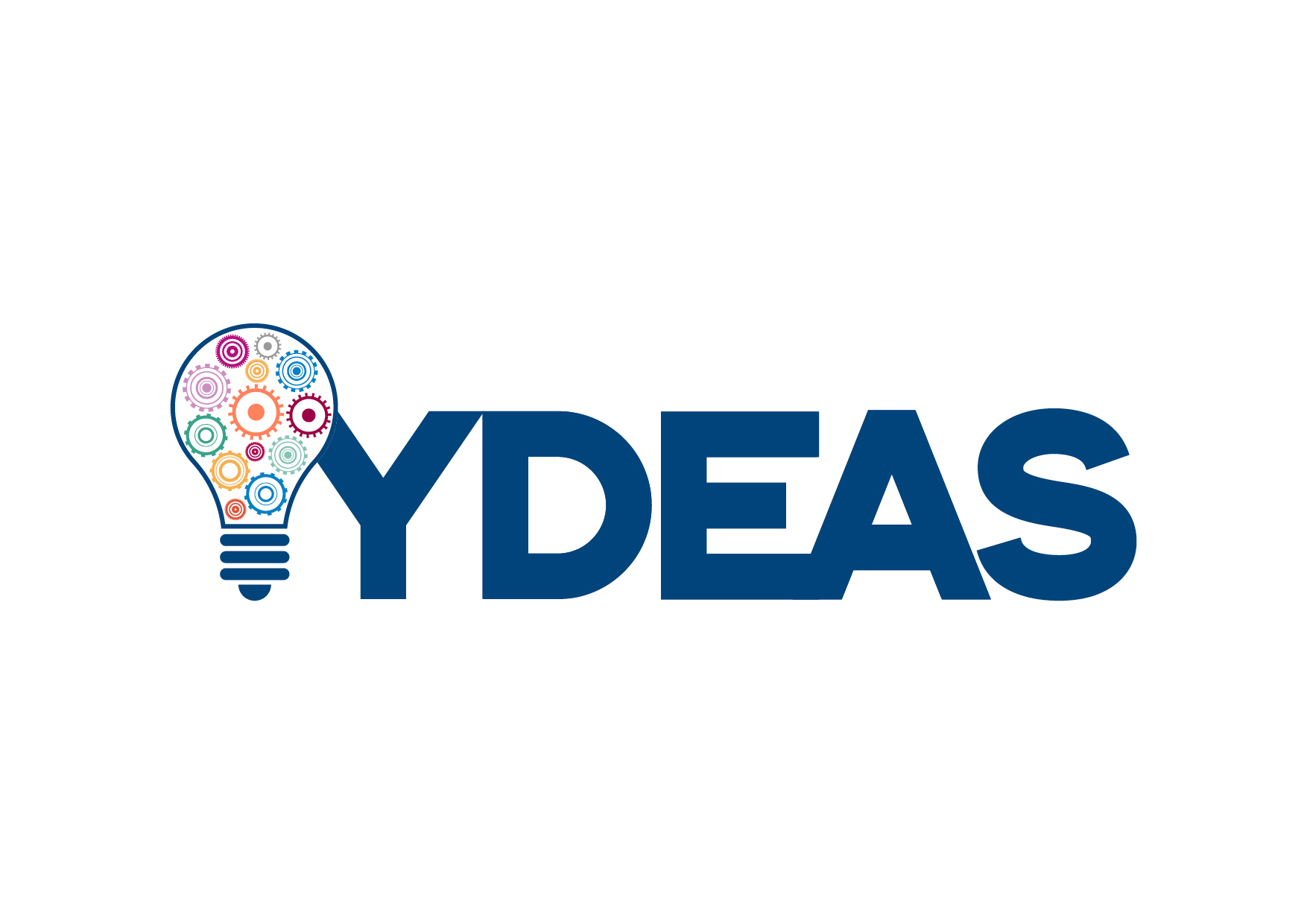 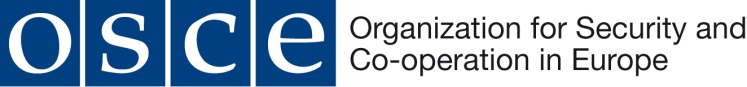 [Speaker Notes: Socio economic disparities are the root cause of instability and conflict

The OSCE believes supporting the development of social enterprises, especially green enterprises can contribute to peace, stability and prosperity in areas effected by conflict. 
Socio-economic disparities, unemployment and economic uncertainly are among the root causes of instability and conflict.  
Social entrepreneurship can develop skills, provide quality education and life-long learning, sustainable and offers innovative business models and equitable working conditions that support the economic empowerment of individuals, particularly women and youth]
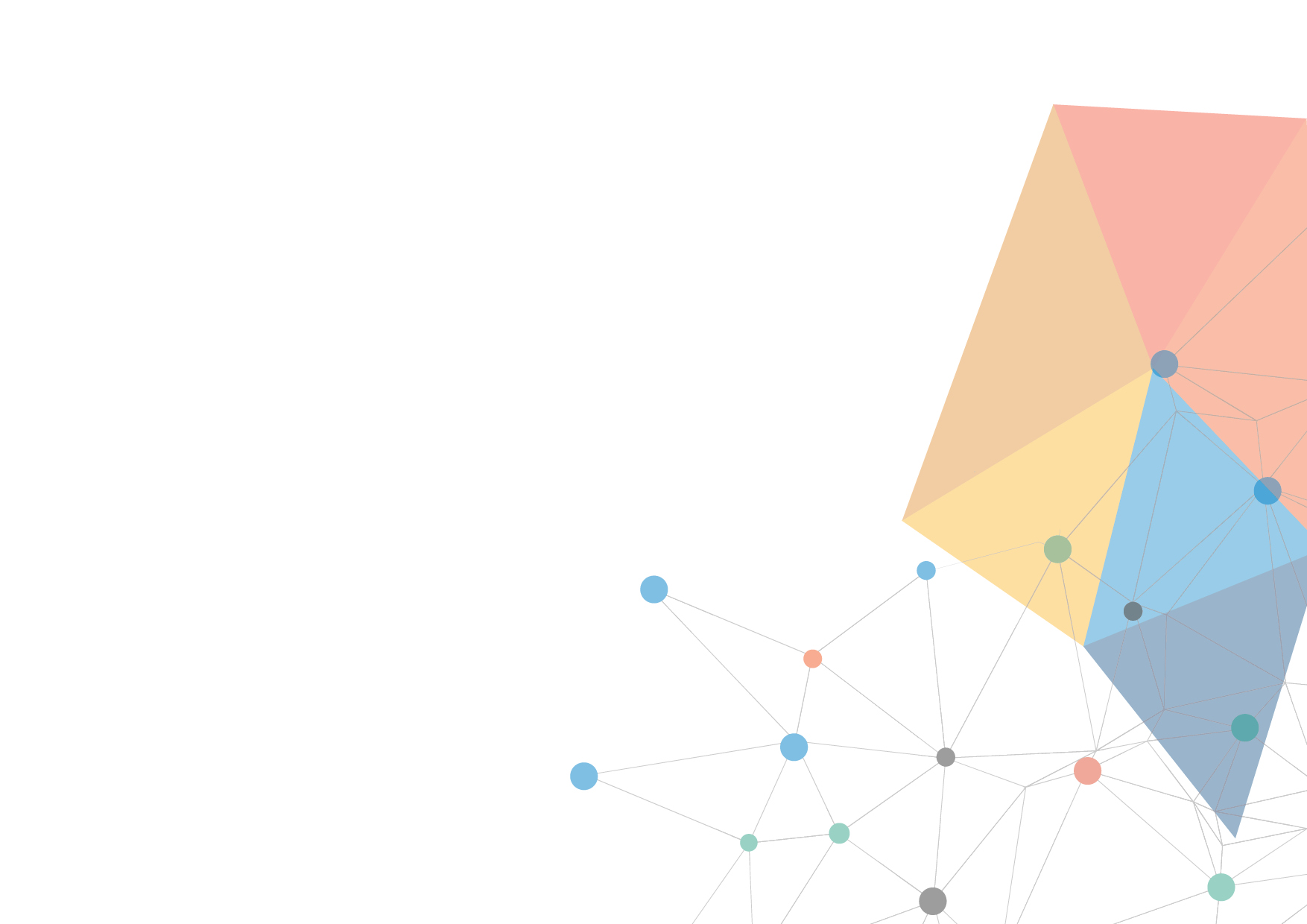 Young Developers and Entrepreneurs
Advancing Startups  - the OSCE‘s              project
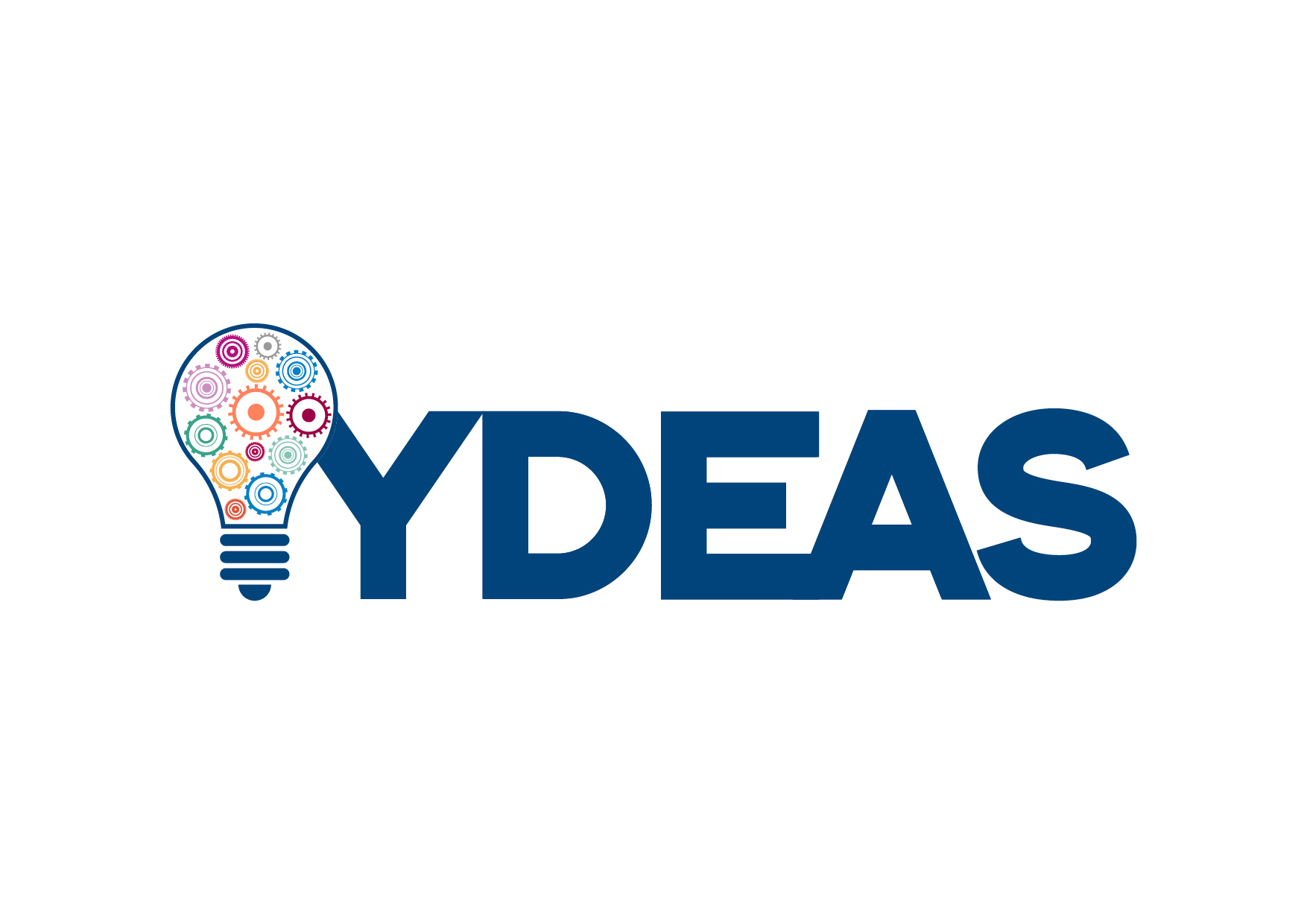 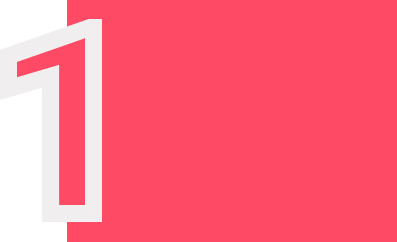 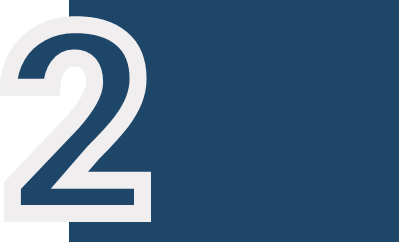 Improve 
innovative entrepreneurial skills youth 18-25 from 
the Western Balkans
Platform for interaction for innovators and start-uppers
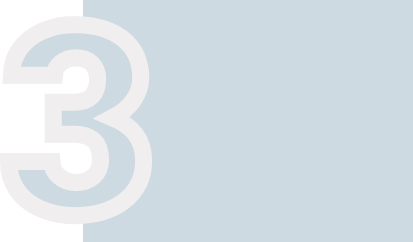 Green Paper  
Social Economy in the Western Balkans
Promote policy-relevant         dialogue
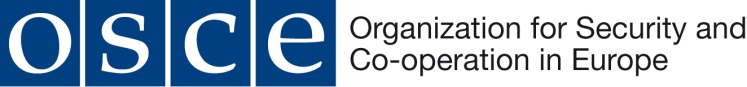 [Speaker Notes: GREEN PAPER:
An analysis of the current situation in Western Balkans, describing current hindrances and opportunities for social economy organisations; 

An outline of the current enablers of social economy, namely the Digital and Green Transitions as well as the Common Regional Market;

A Roadmap: set of possible courses of action, including policy-making options.]
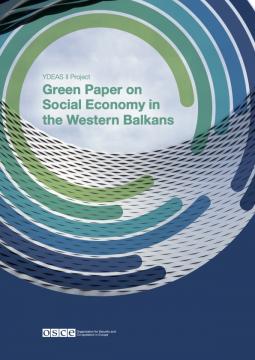 Overview of European and global policies on the SECurrent trends and developments in the Western BalkansSectorial overviewRecommendations:- for international organizations and institutions, - regional organizations and policy makers and-  sectoral recommendations Green Paper on Social Economy in the Western Balkans | OSCE
[Speaker Notes: About the Green Paper – stress the consultative process]
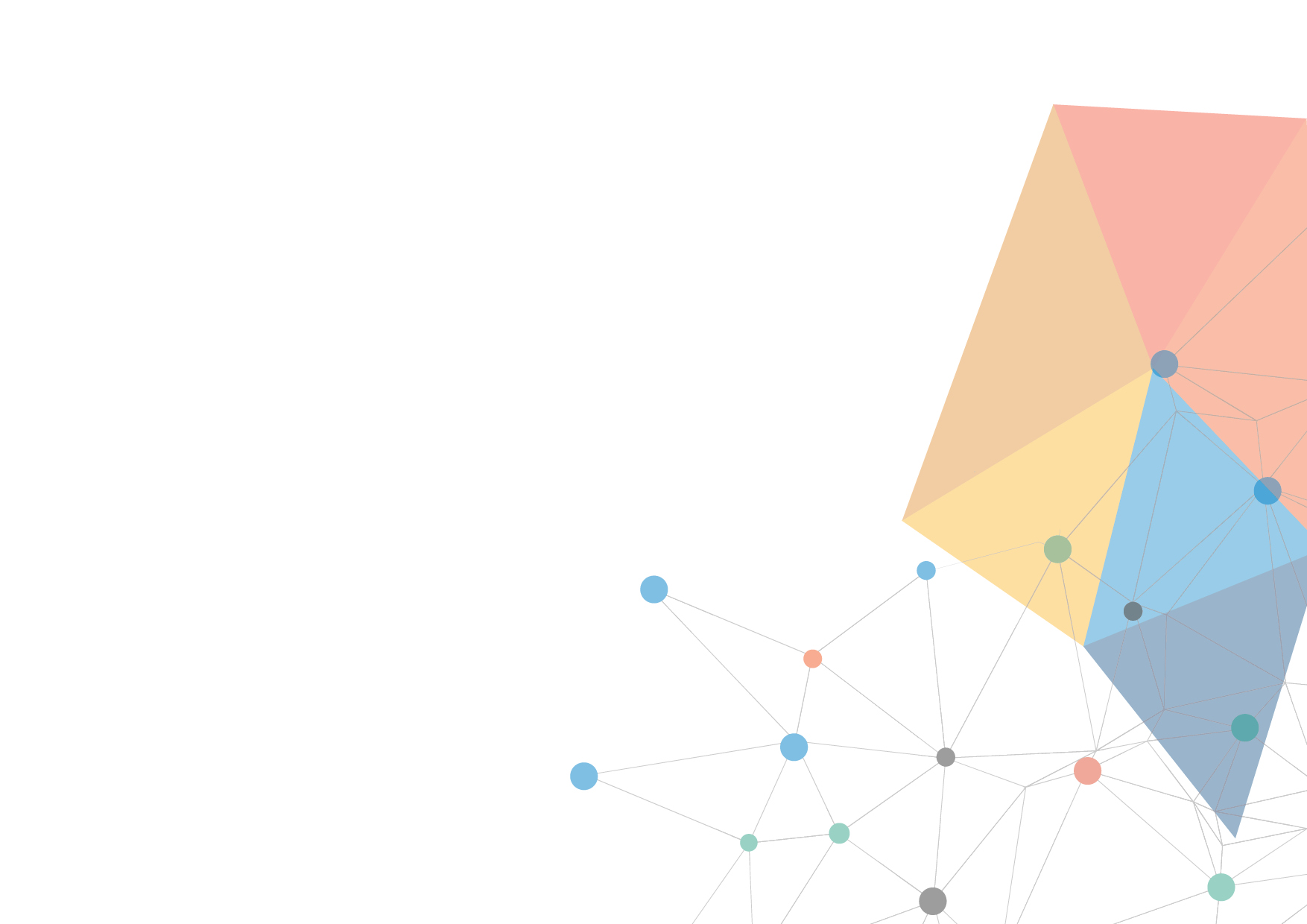 Policy and action recommendations for the international community and private sector
Promote a commonly recognized definition of social and circular economy and support greater engagement of SEO in CE value chains;

Organise thematic/sectoral events targeting decision makers, creating space for learning and exchange on the social and circular economy;

Support capacity building for SEOs and CE initiatives;

Financial institutions – development of financial products like low interest loans/microfinance options;

Report on ESG criteria in corporate annual reports and raise awareness of CE among the general public;

Coordination of donor support and development of  financial instruments supporting SEOs.
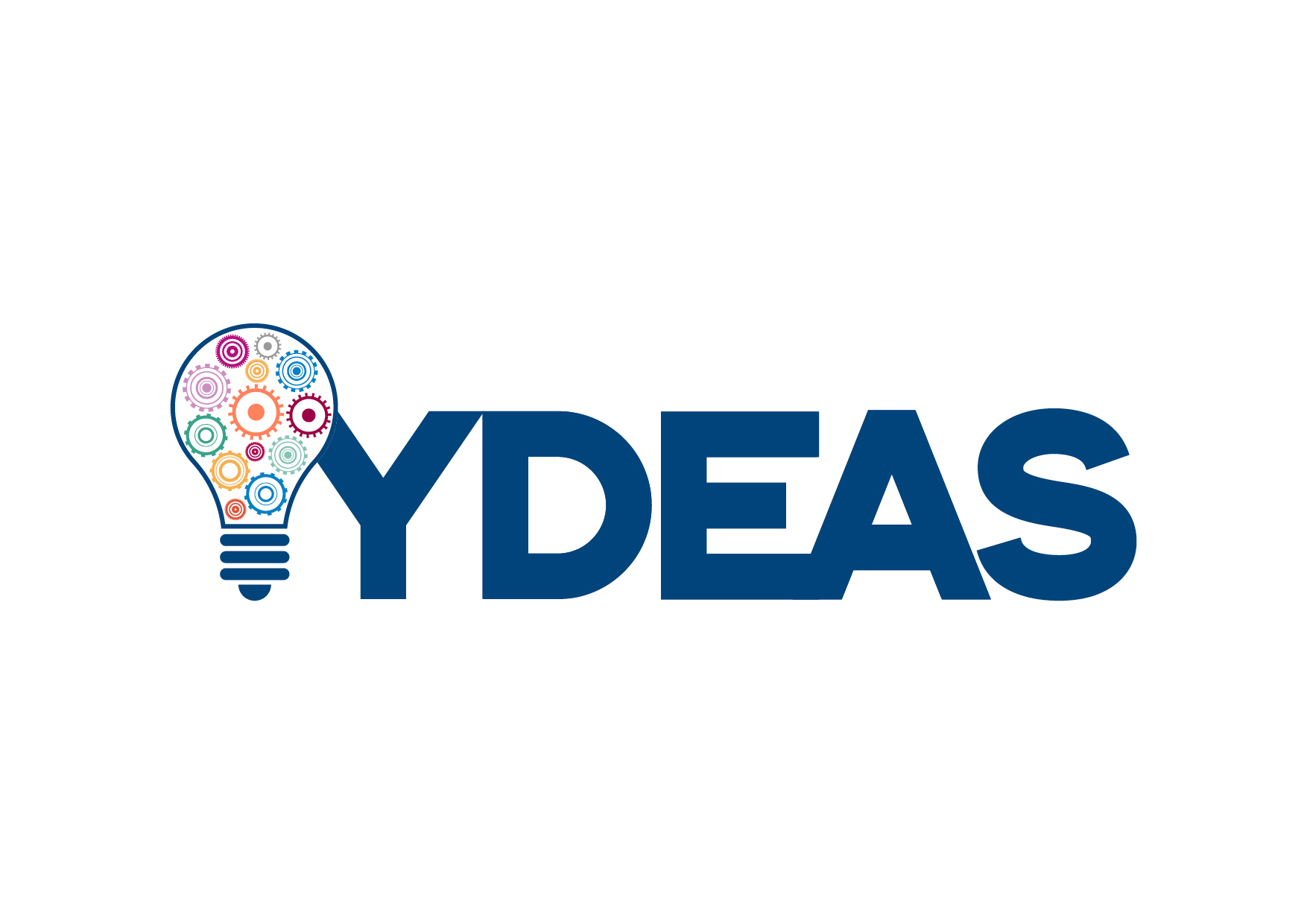 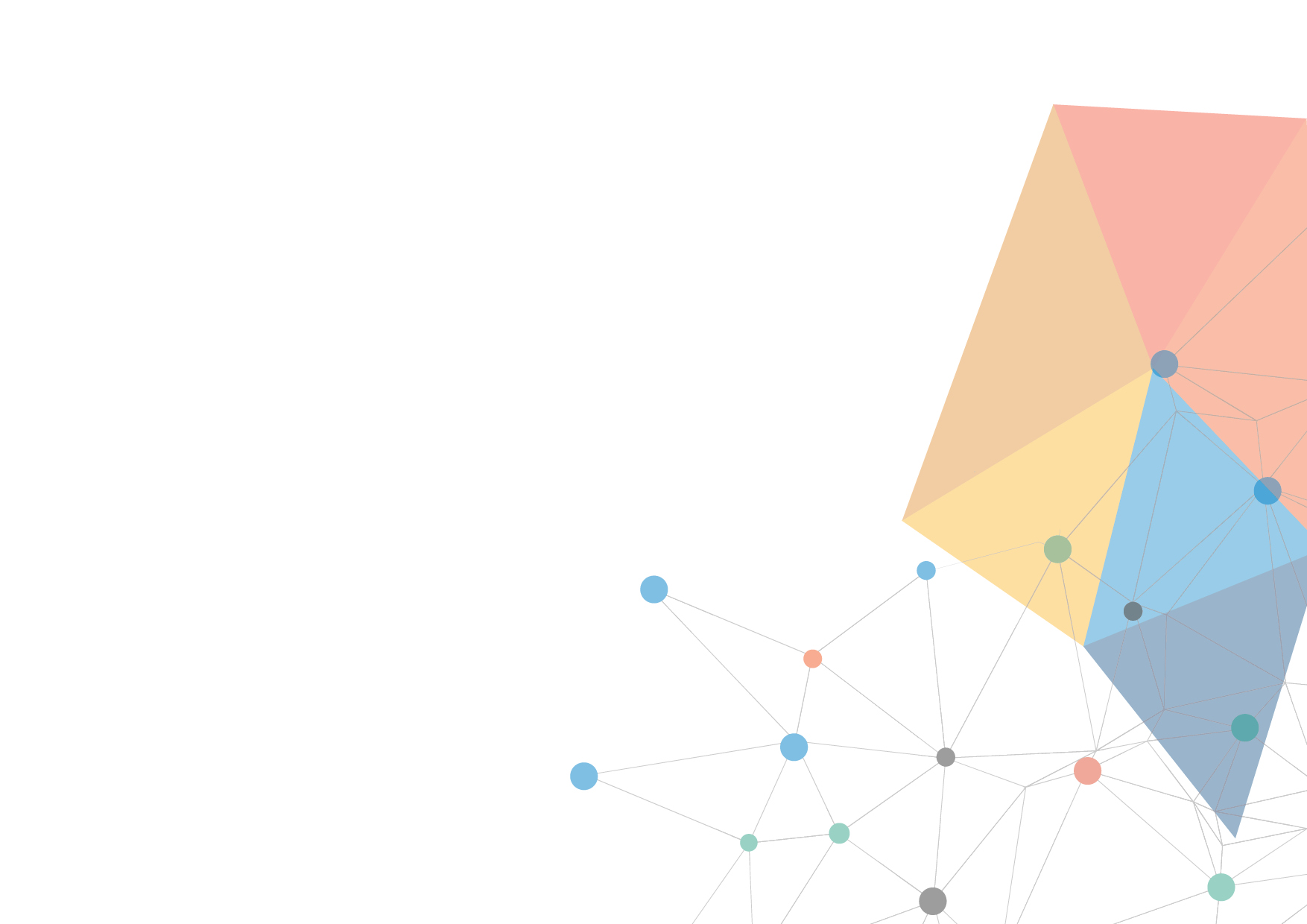 Recommendations for national/regional players
Promote exchanges with EU member states on green and digital transition, circular economy, tax regimes for SEO etc, organize peer-learning events for policy makers and SEOs on the CE;

Establish inter-ministerial committees and/or councils to ensure co ordinated policy implementation across different government departments;


Provide tax incentives for SEOs and public procurement prioritizing ESG criteria;


Provide grants and financial instruments for green incentives; 

Within Green Agenda advocate for funds to attract investment in green projects and projects aimed at twin transitions;

Invest in educational programs and skills building for the green economy; engage youth and support start up schemes for the CE.
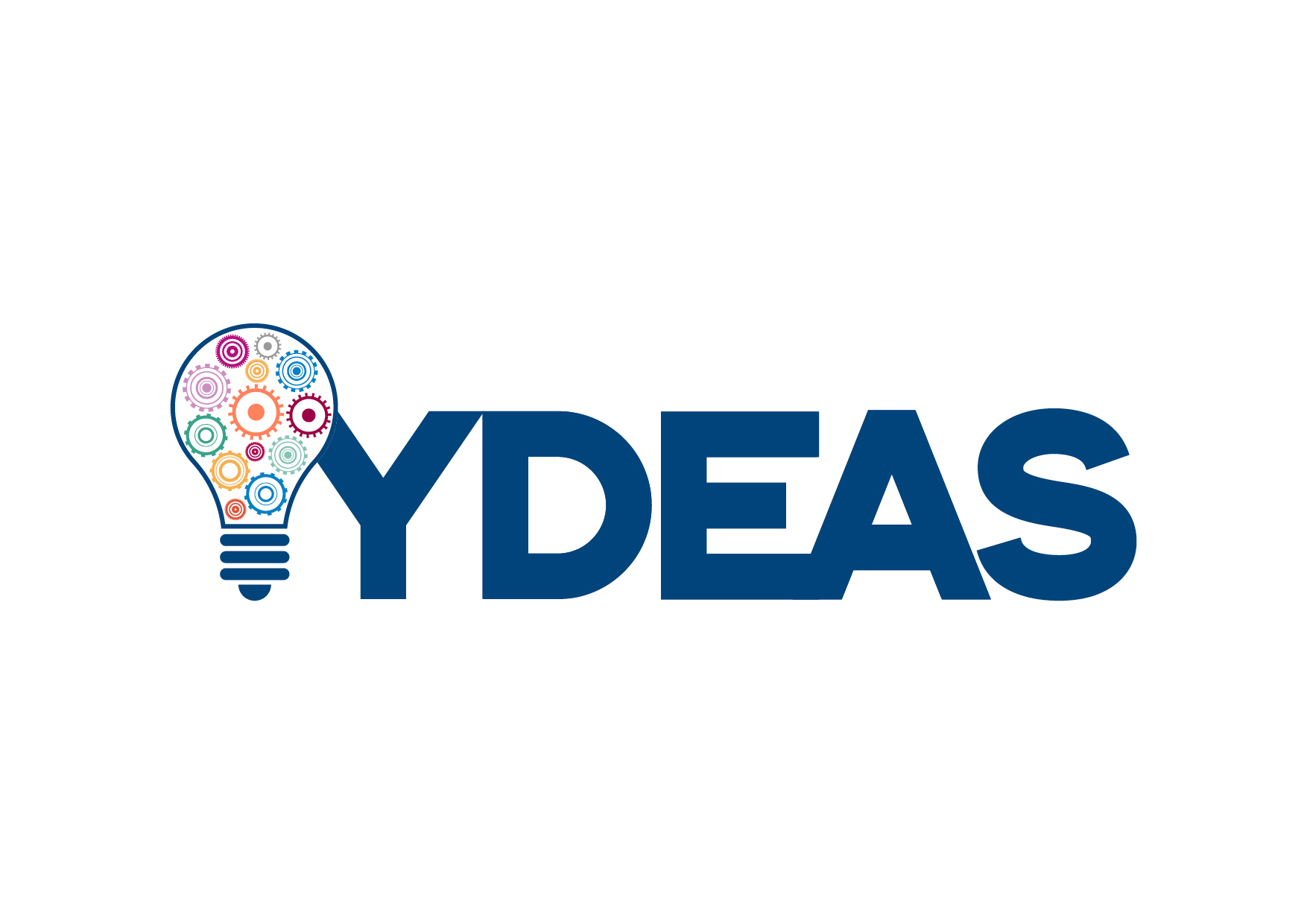 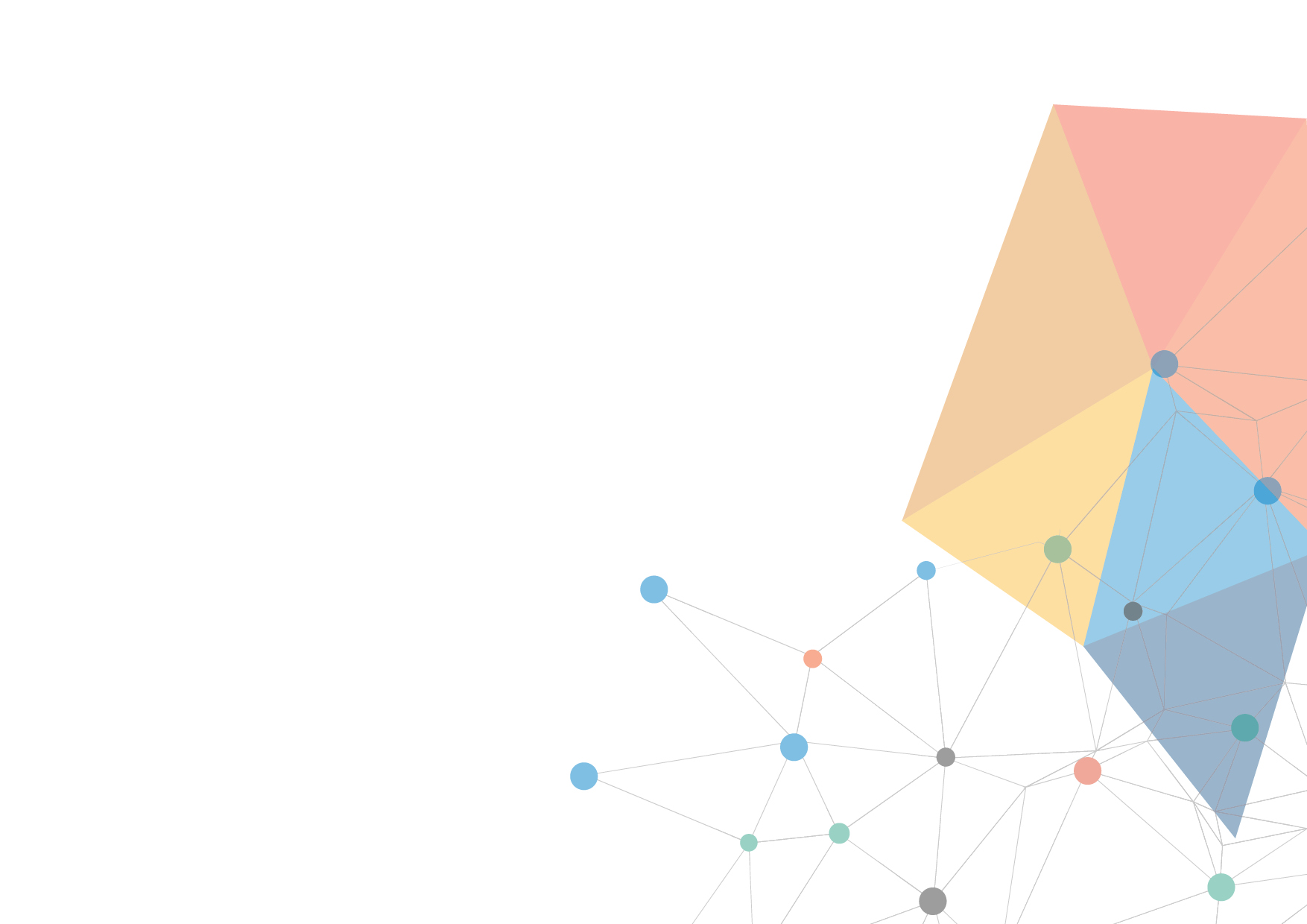 QUESTIONS?
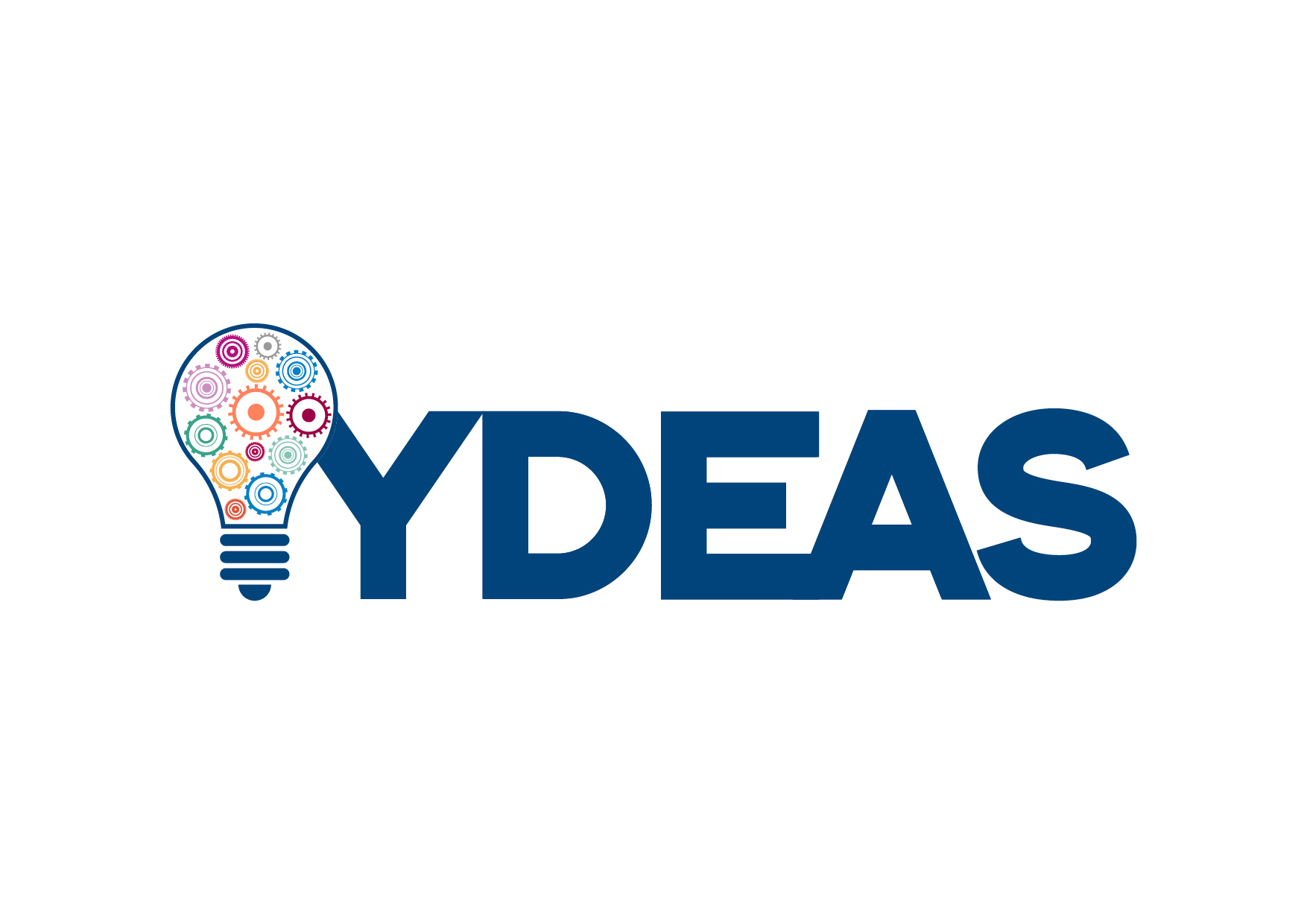